Презентация на тему:«Социализация учащихся как фактор воспитания личности»
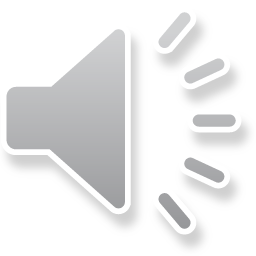 Учащийся – это лицо, осваивающее образовательную программу начального общего, основного общего или среднего общего образования, а также дополнительную общеобразовательную программу
Социализация - это эволюционный процесс, с ориентацией на итог овладения и воссоздания субъектом социальногоопыта, который сам субъект осуществляет в факторах коммуникации, в индивидуальной деятельности.Социализация учащегося- 1) процесс вхождения ребенка в социальную среду и ее приспособление (адаптация) к культурным, психологическим и социологическим факторам 2)  процесс самоактуализации, самореализации личностью своих потенций и творческих способностей 3)Социализация – это пересечение процессов адаптации, интеграции, саморазвития и самореализации
Личность:- человек как субъект отношений и сознательной деятельности;   - устойчивая система социально-значимых черт, характеризующих индивида как члена обществаРазвитие личности:единый биосоциальный процесс, в котором происходят не только количественные изменения, но и качественные преобразования личности    (интеллектуальное развитие, физическое, психологическое, физиологическое, социальное, духовное и т.д.
Формирование – 
  процесс изменения личности в ходе взаимодействия ее с реальной действительностью под воздействием всех без исключения факторов 
   (экологических, социальных, экономических, идеологических, психологических, в том числе и под воздействием воспитания)
Воспитание –процесс целенаправленной и сознательно контролируемой социализации    Функции воспитания:- упорядочивание всего спектра влияний на личность; - создание условий для ускорения процессов социализации с целью развития личности.
Факторы развития личностиФактор – (лат. – factor - причина, движущая сила чего-либо)В зарубежной педагогике 3 направления:- биологическое (природное начало является решающим и полностью определяет развитие личности);- социологическое (решающим фактором является внешнее социальное влияние , а роль биологического начала ничтожна);- биосоциальное (психические процессы имеют биологическую природу, а направленность, интересы, способности формируются как явления социальные).    В отечественной педагогике личность рассматривается как единое целое
[Speaker Notes: Передаются по наследству 

•  задатки
    - общечеловеческие (строение мозга, ЦНС); 
    - рецепторы; 
    - индивидуальные свойства организма (особенности   типа нервной системы, анализаторов); 
• физические признаки

НЕ передаются по наследству 
        черты характера, взгляды, убеждения 
Факторы социальные:
● Макрофакторы
космос, планета, мир, страна, общество, государство

● Мезофакторы: (мезо – средний)
этнос, тип поселения (регион, город, поселок, 
СМК (радио, ТВ, Интернет, кино и др.)

● Микрофакторы
семья, группы сверстников, микросоциум, 
учебные организации, профессиональные объединения, общественные и т.д.

*Воспитание –составная часть влияния социальной среды, «организованная среда».]